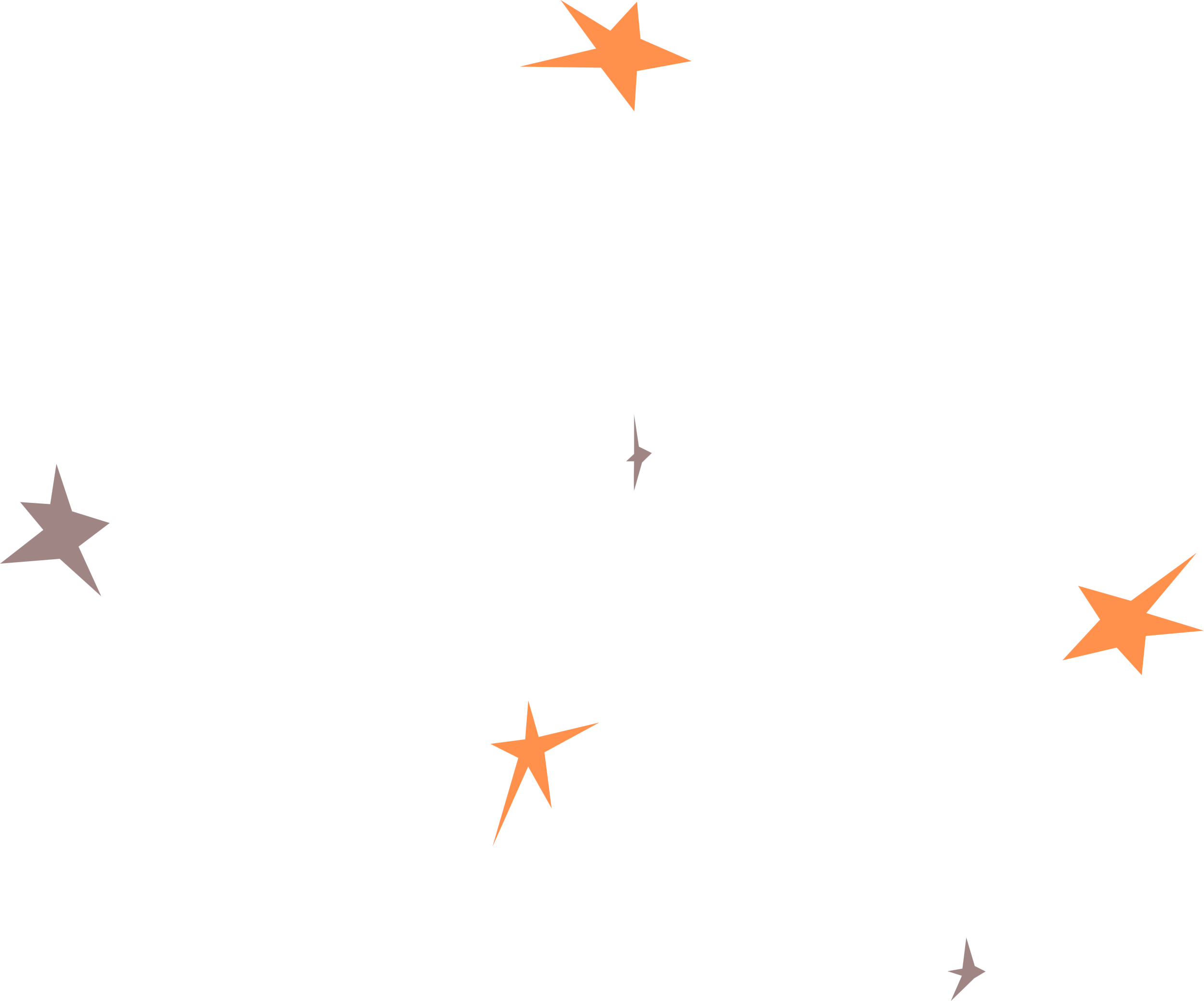 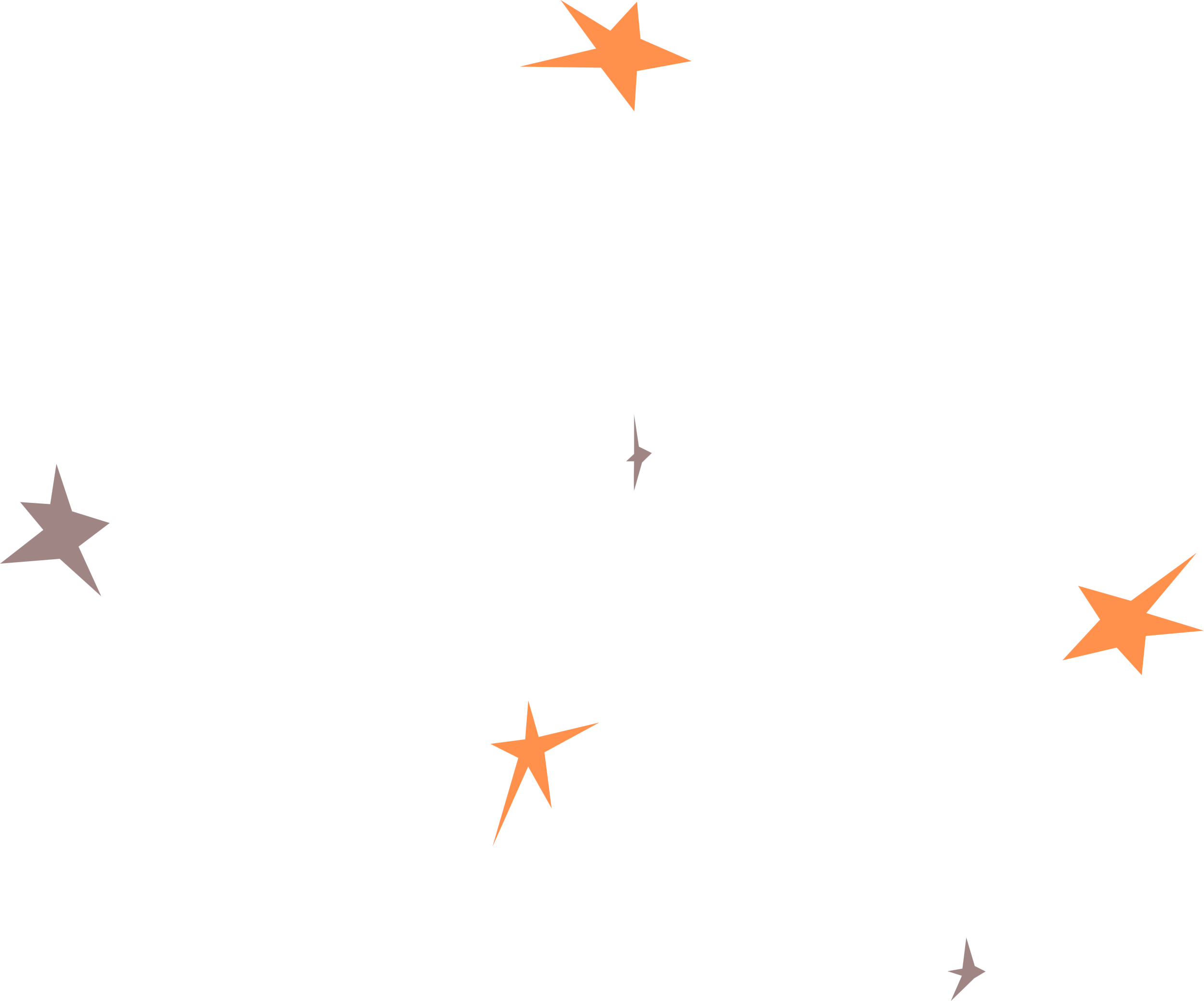 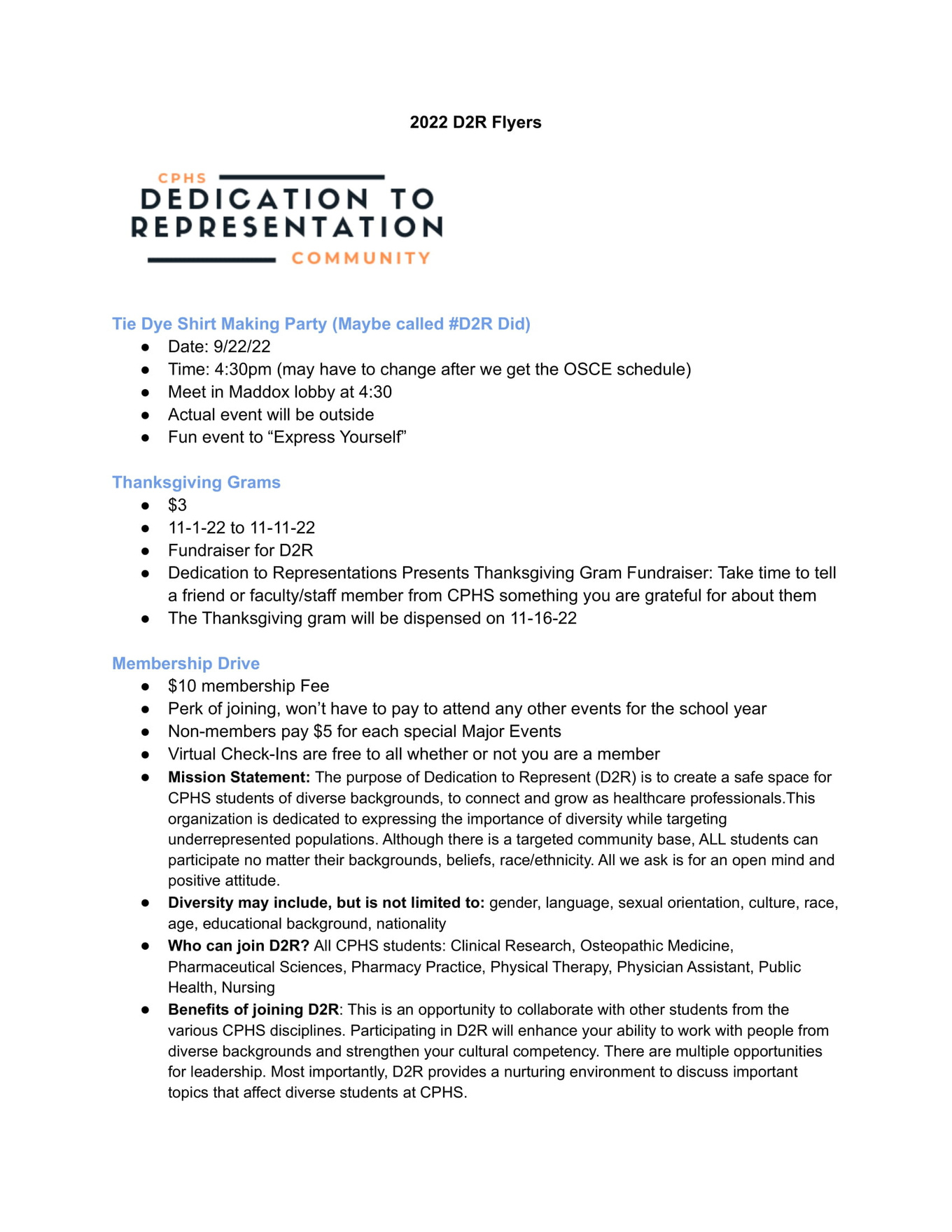 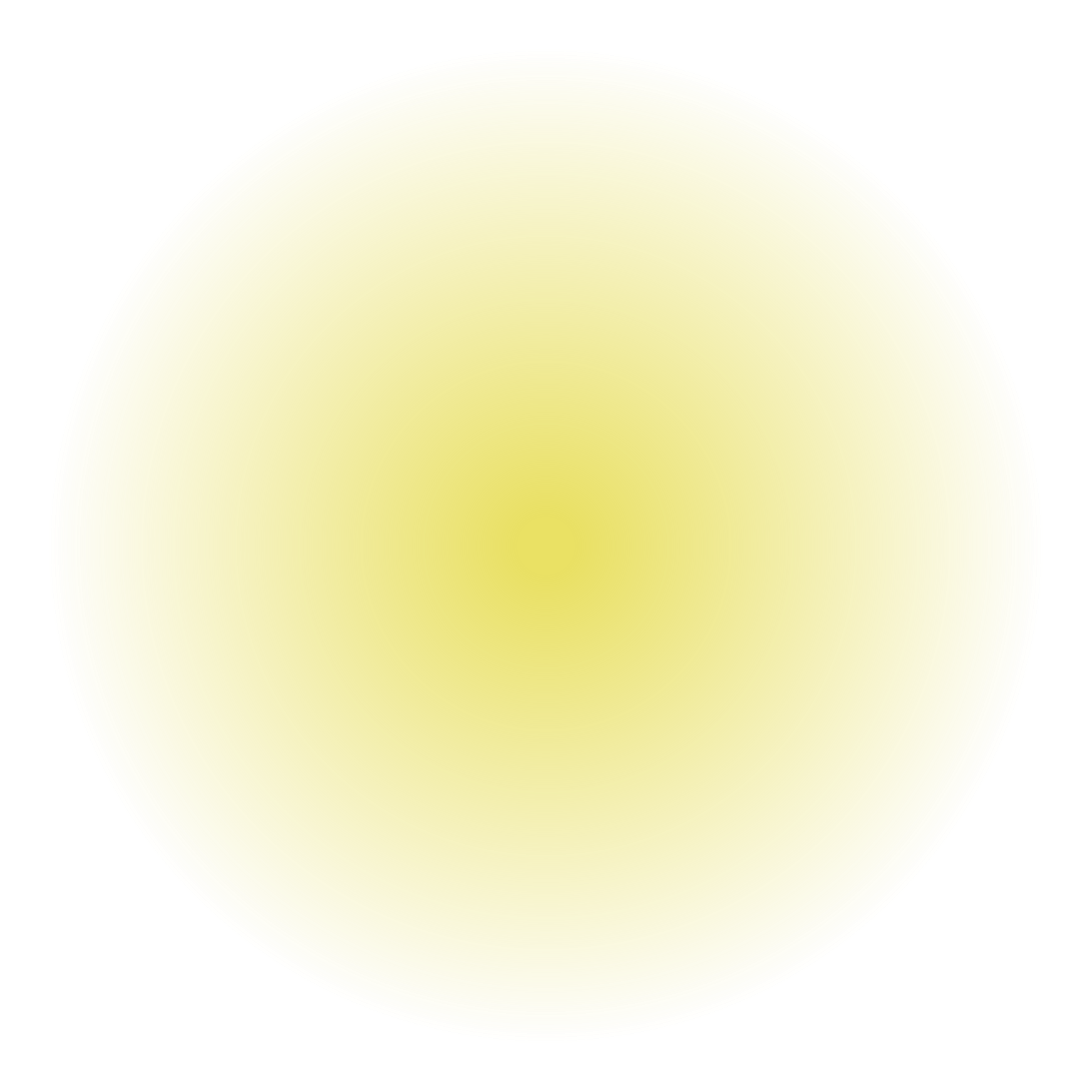 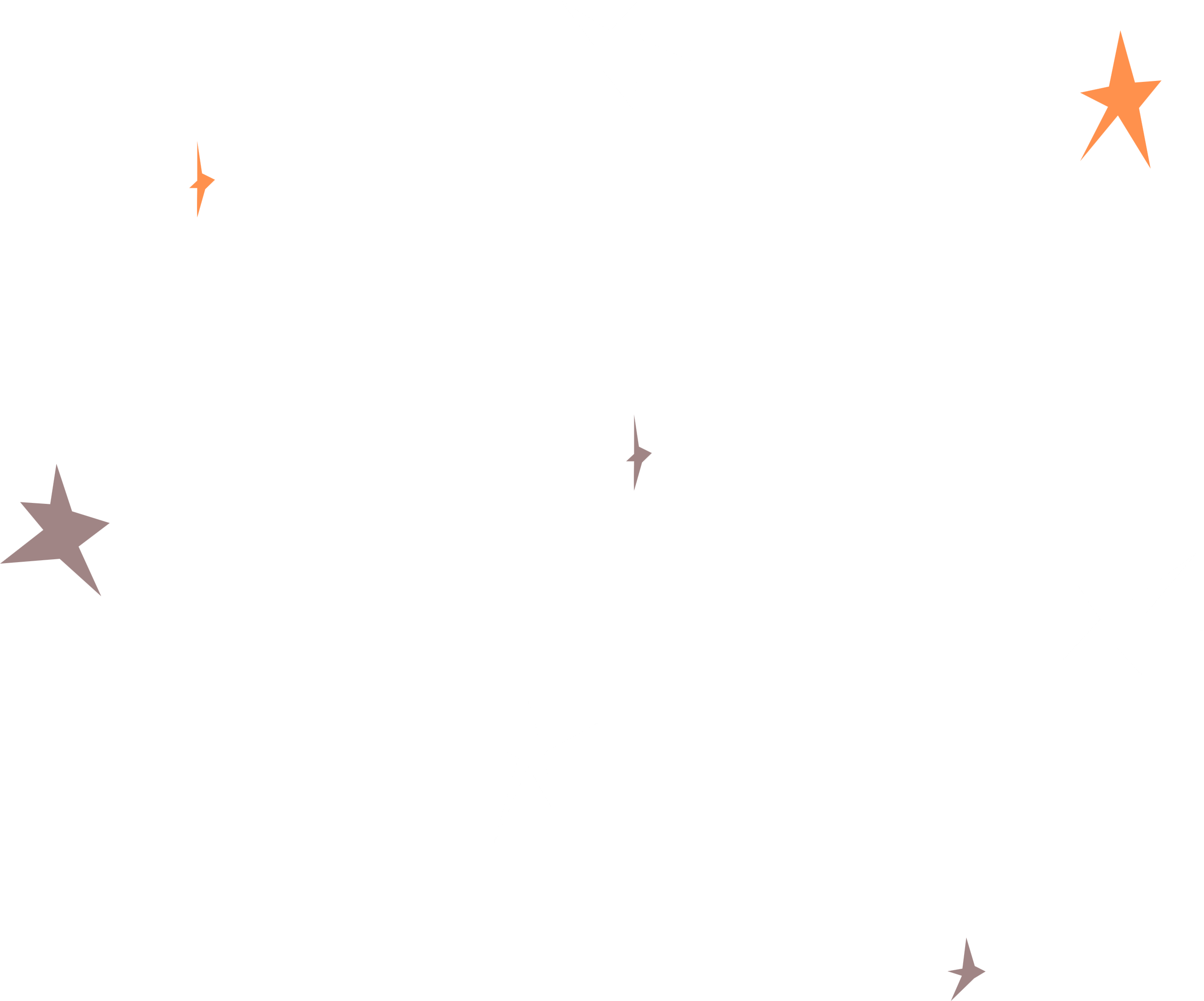 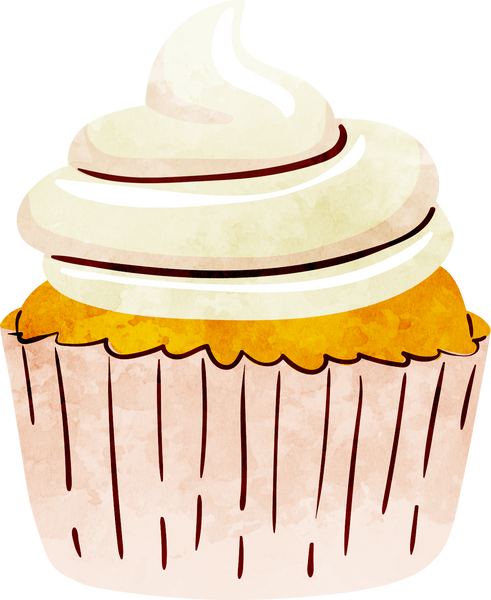 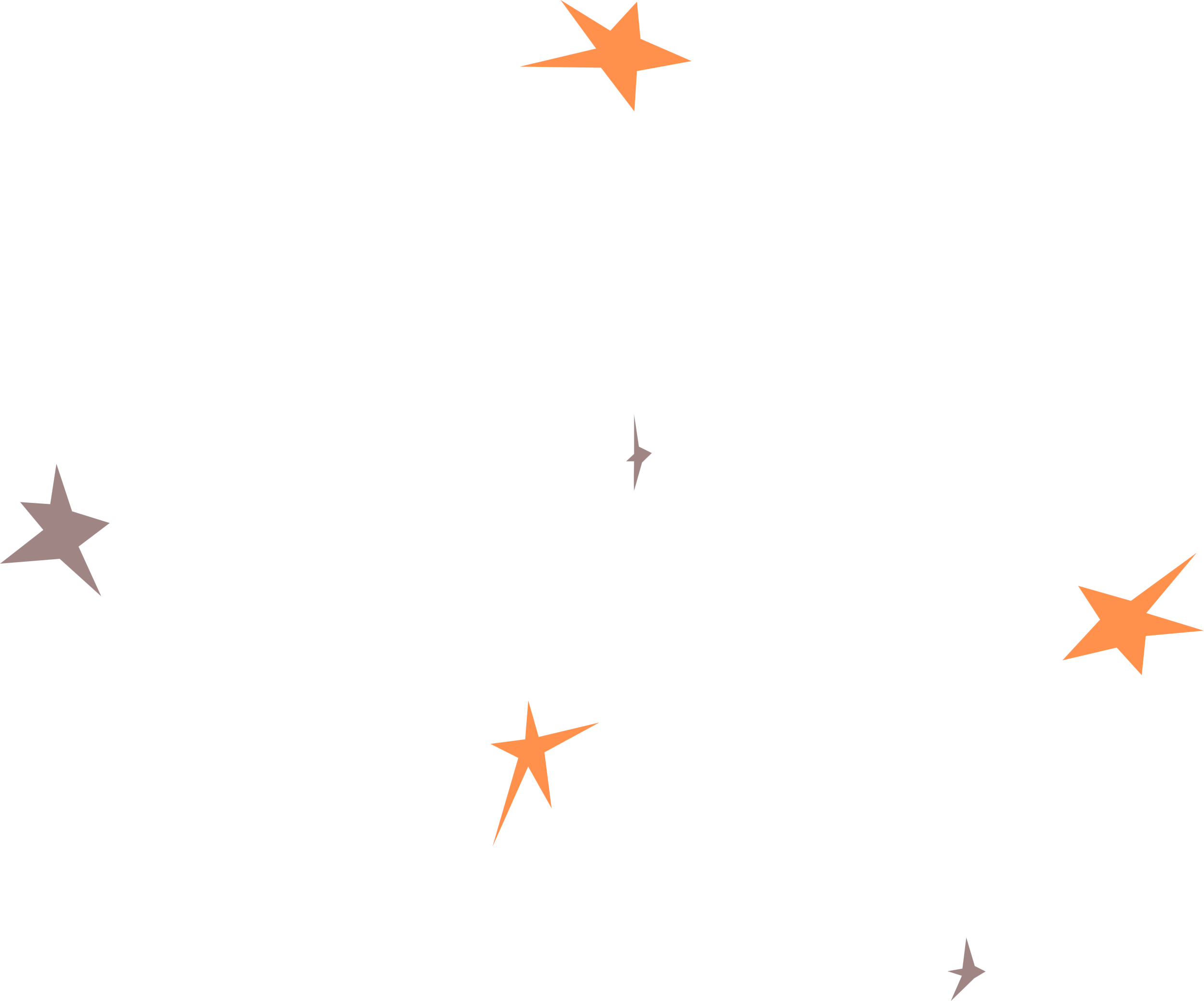 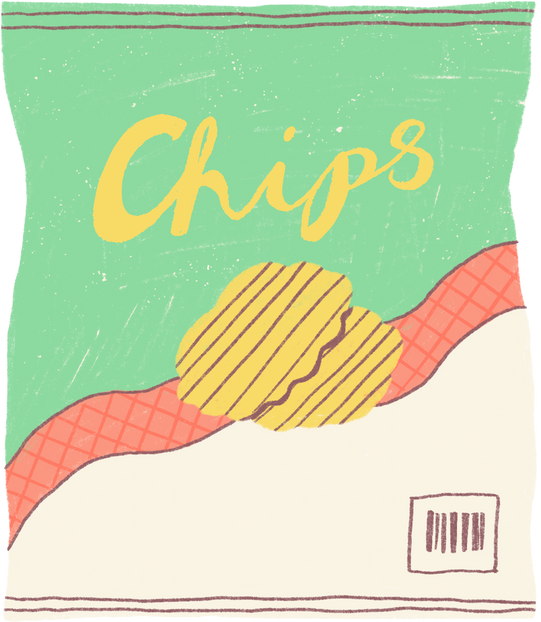 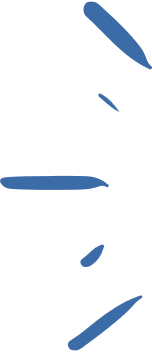 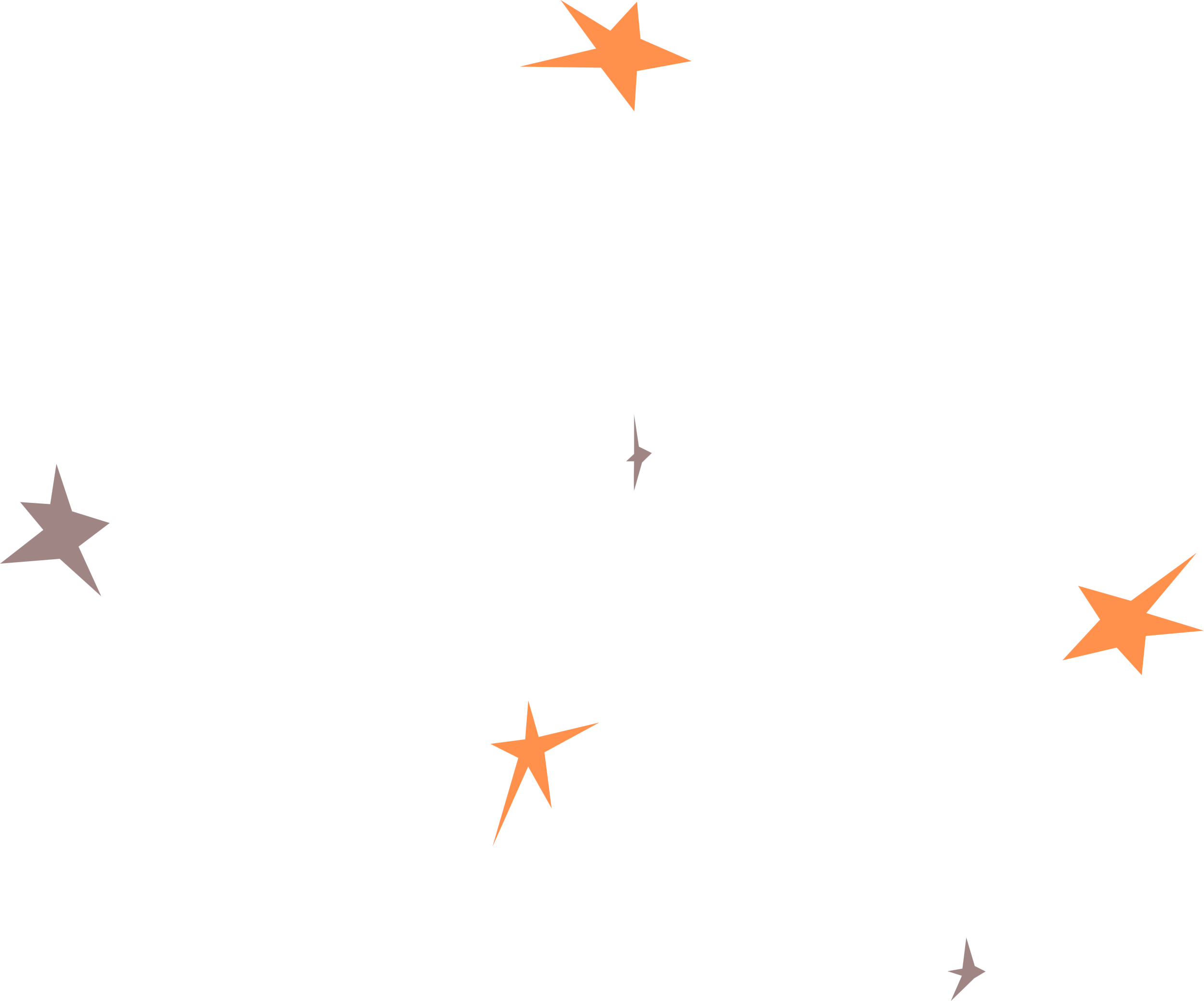 Bake
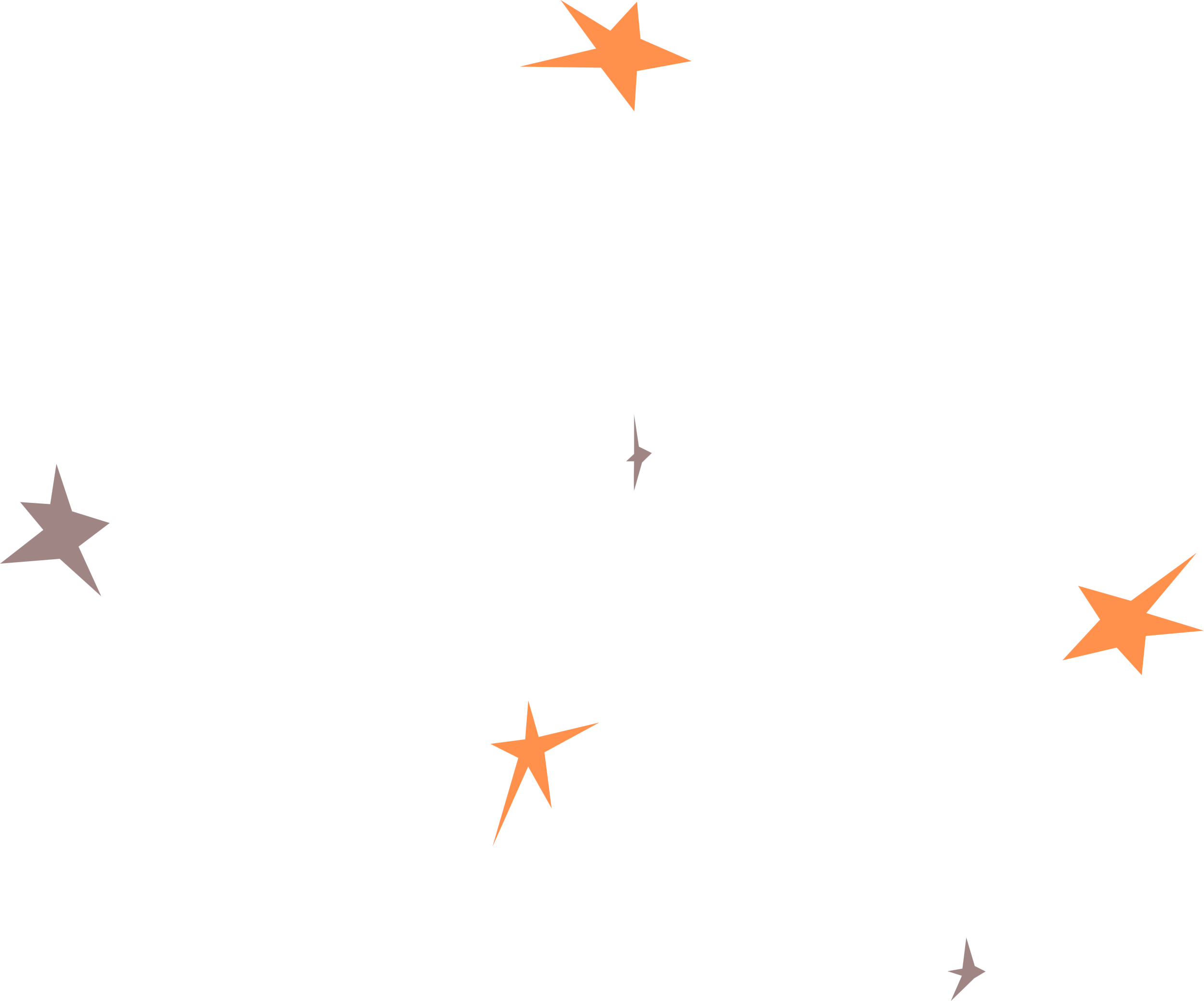 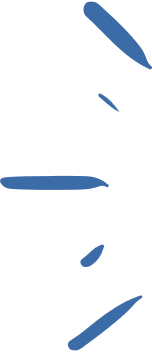 SALE
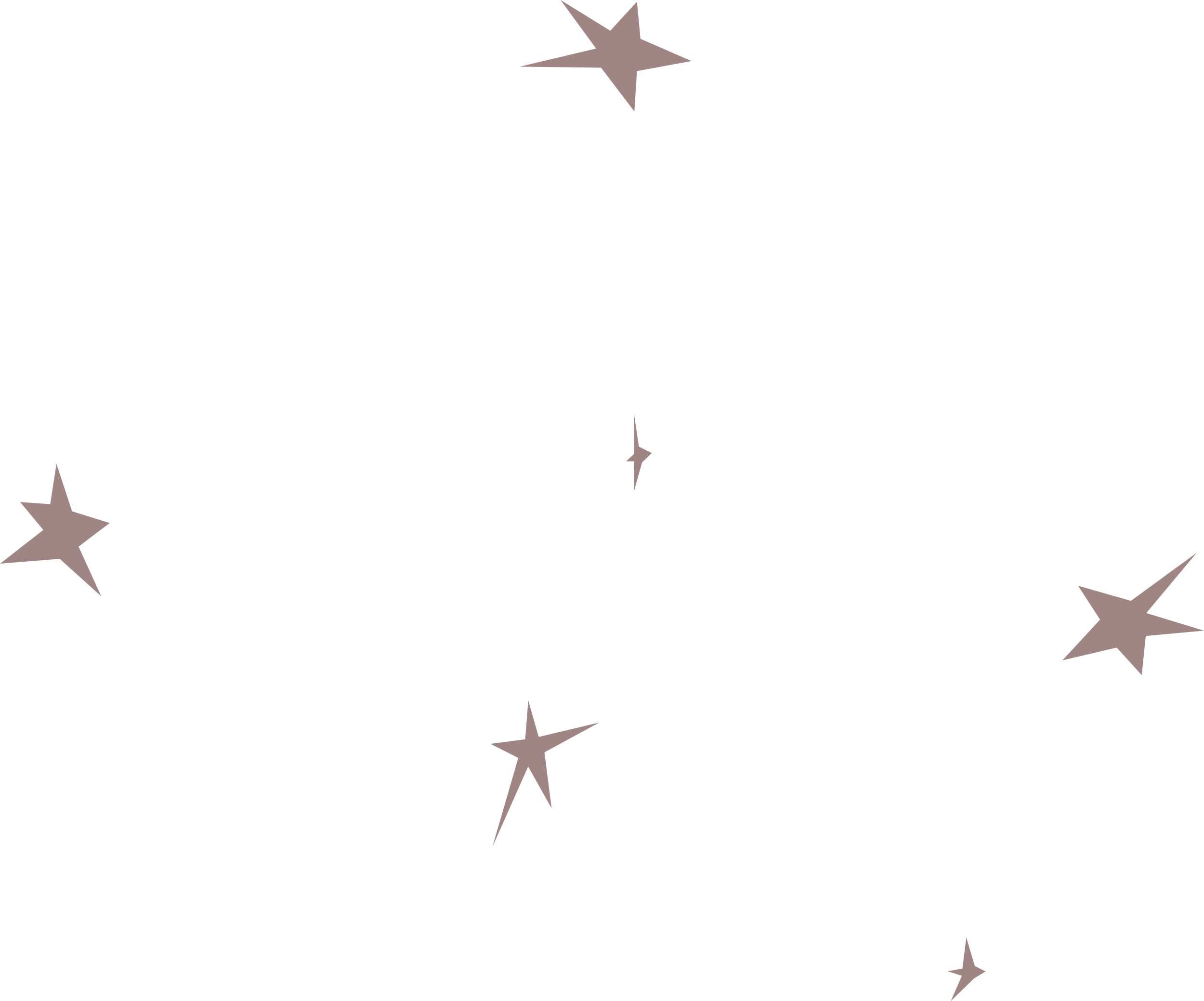 Jan
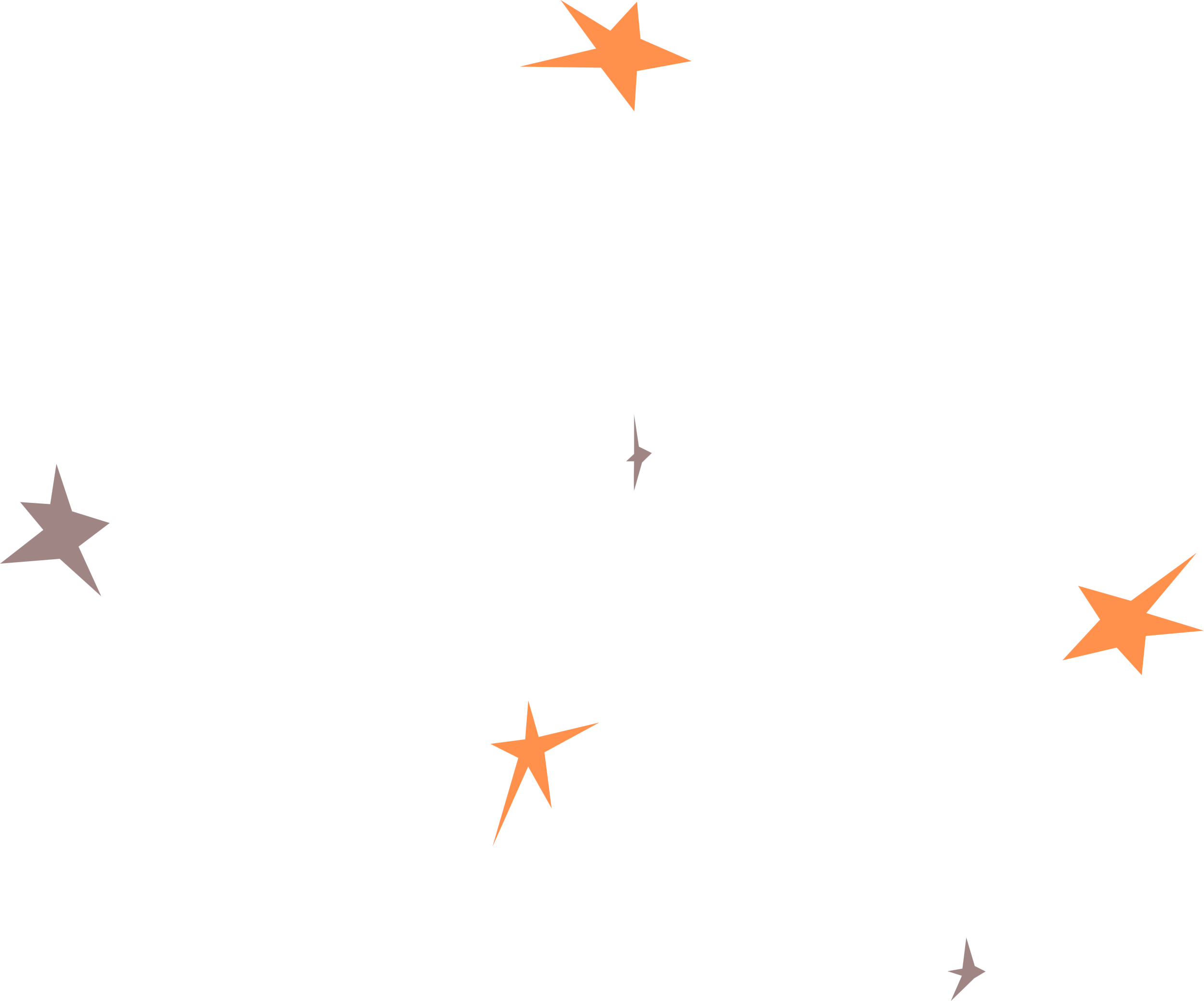 17
Tues
2023
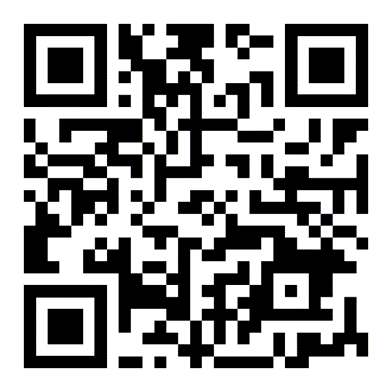 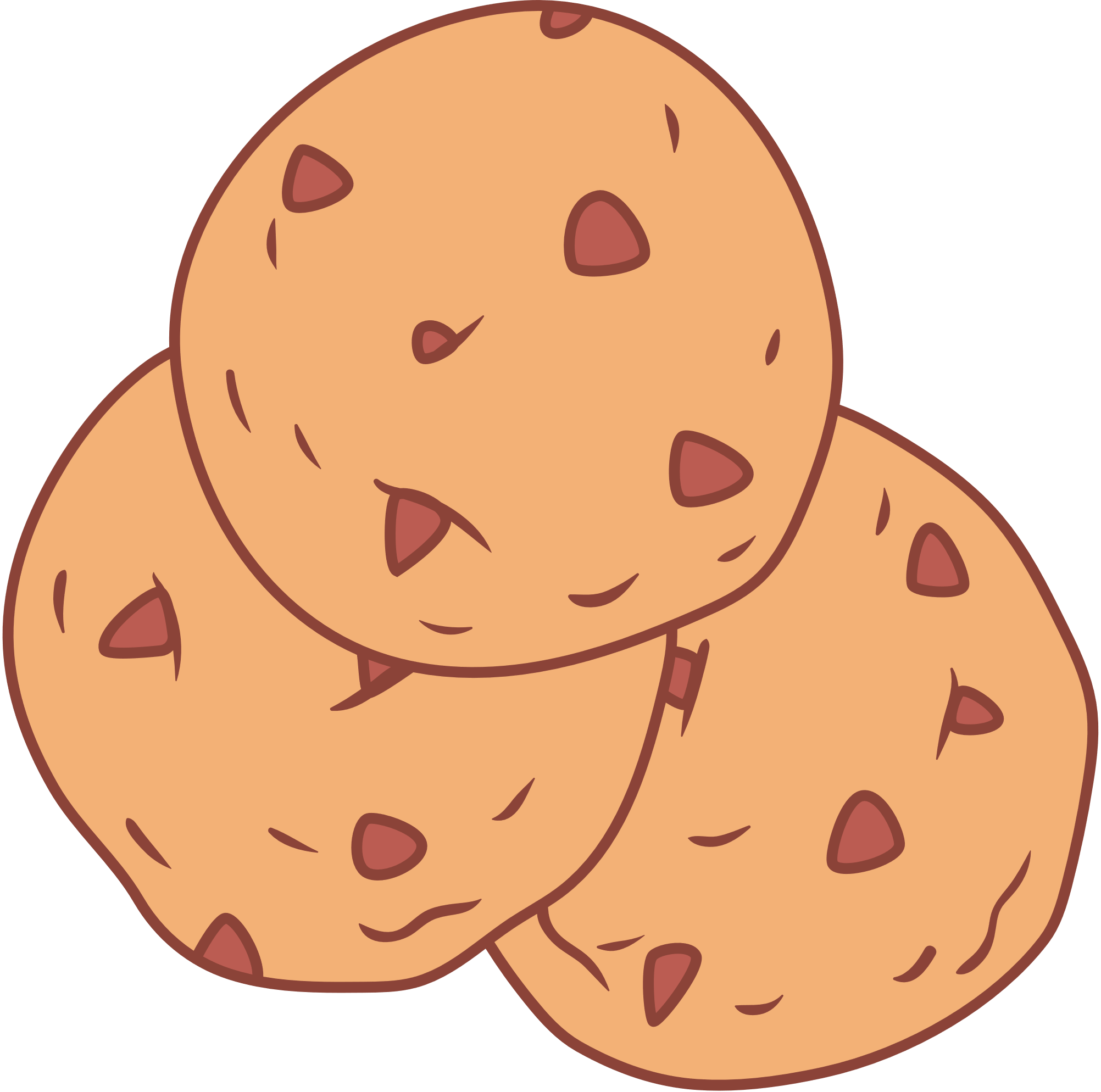 UNTIL
20
FRI
2023
USE QR LINK TO PAY OR PAY WITH CASH 
AT THE MADDOX TABLE
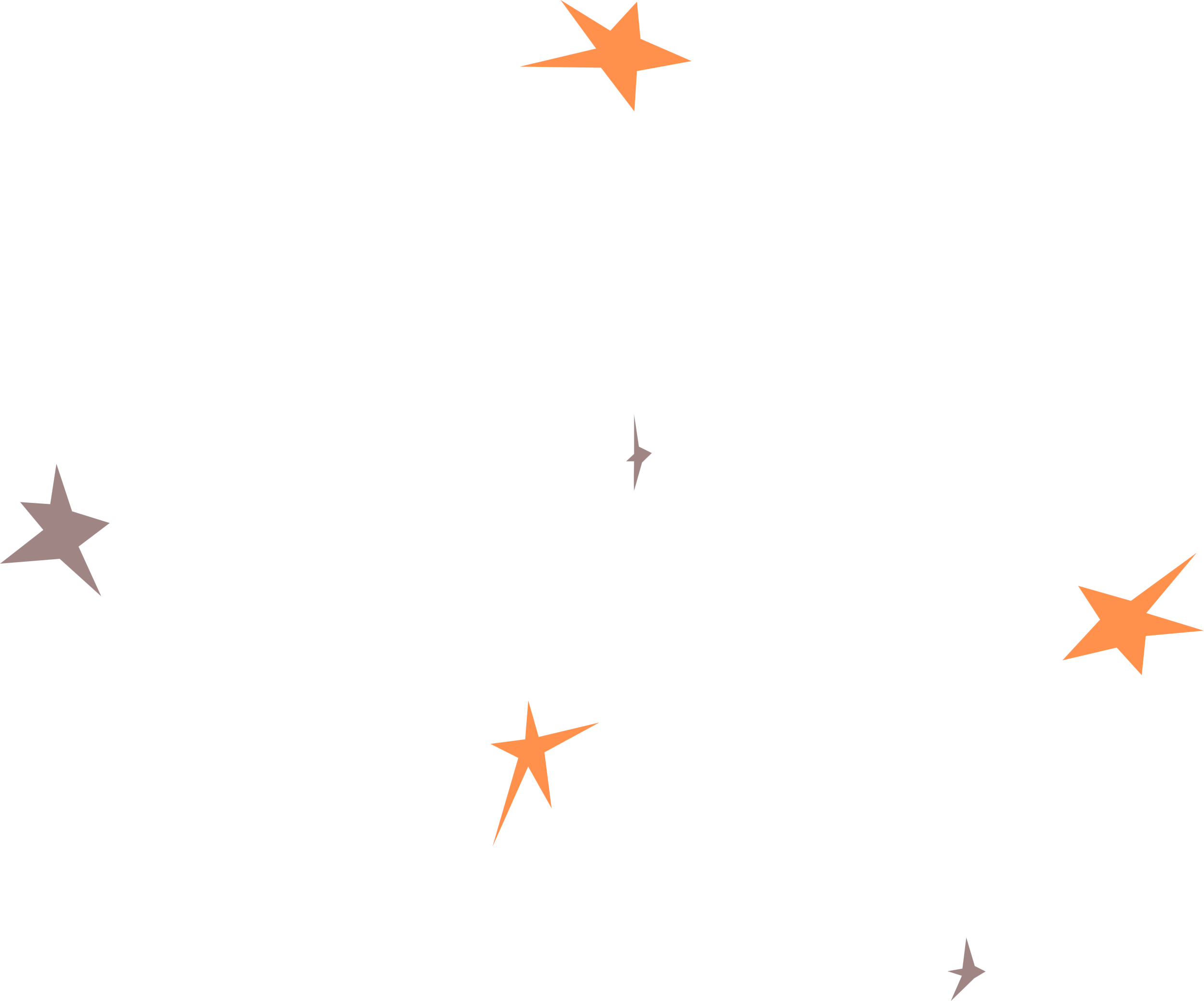 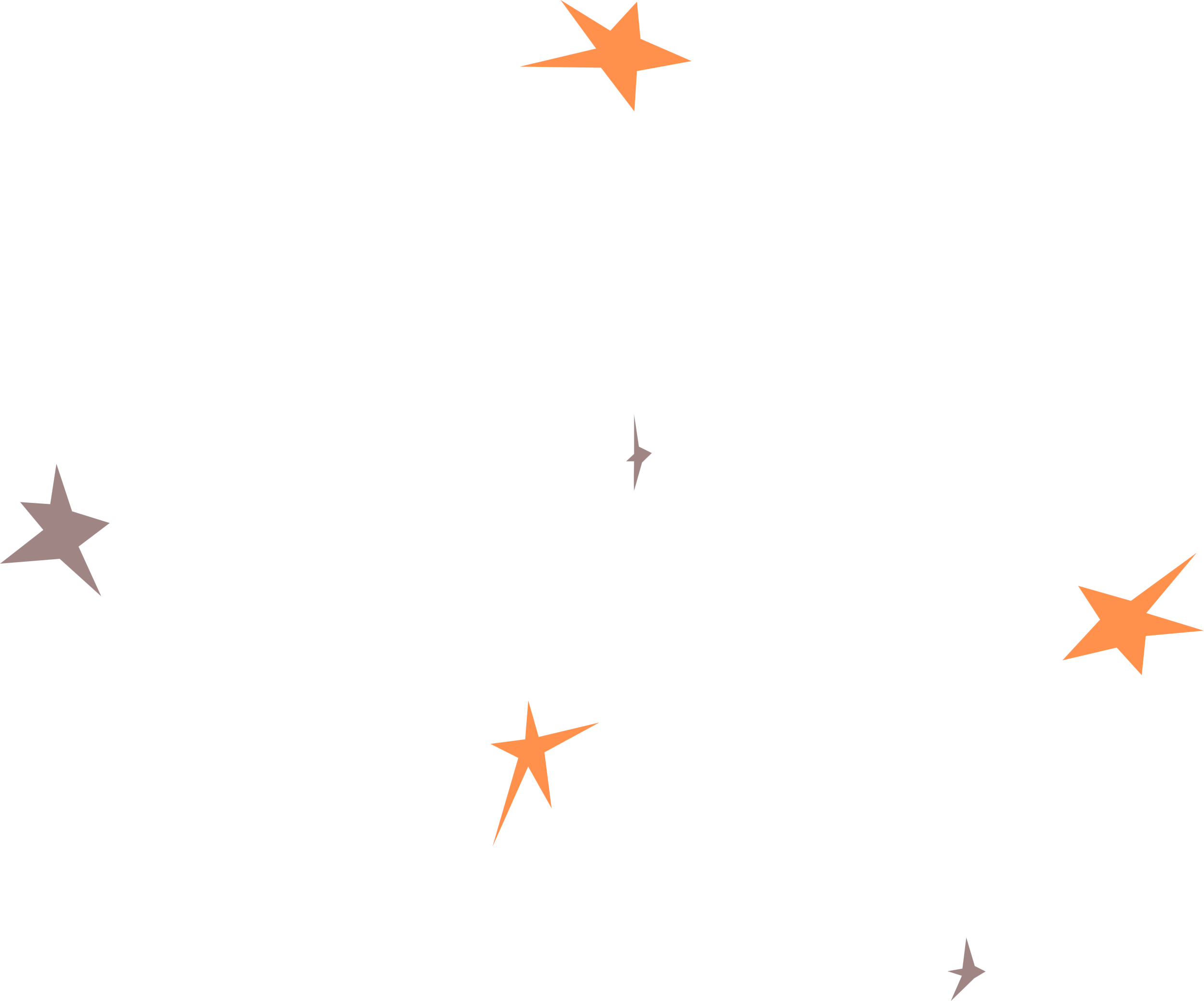 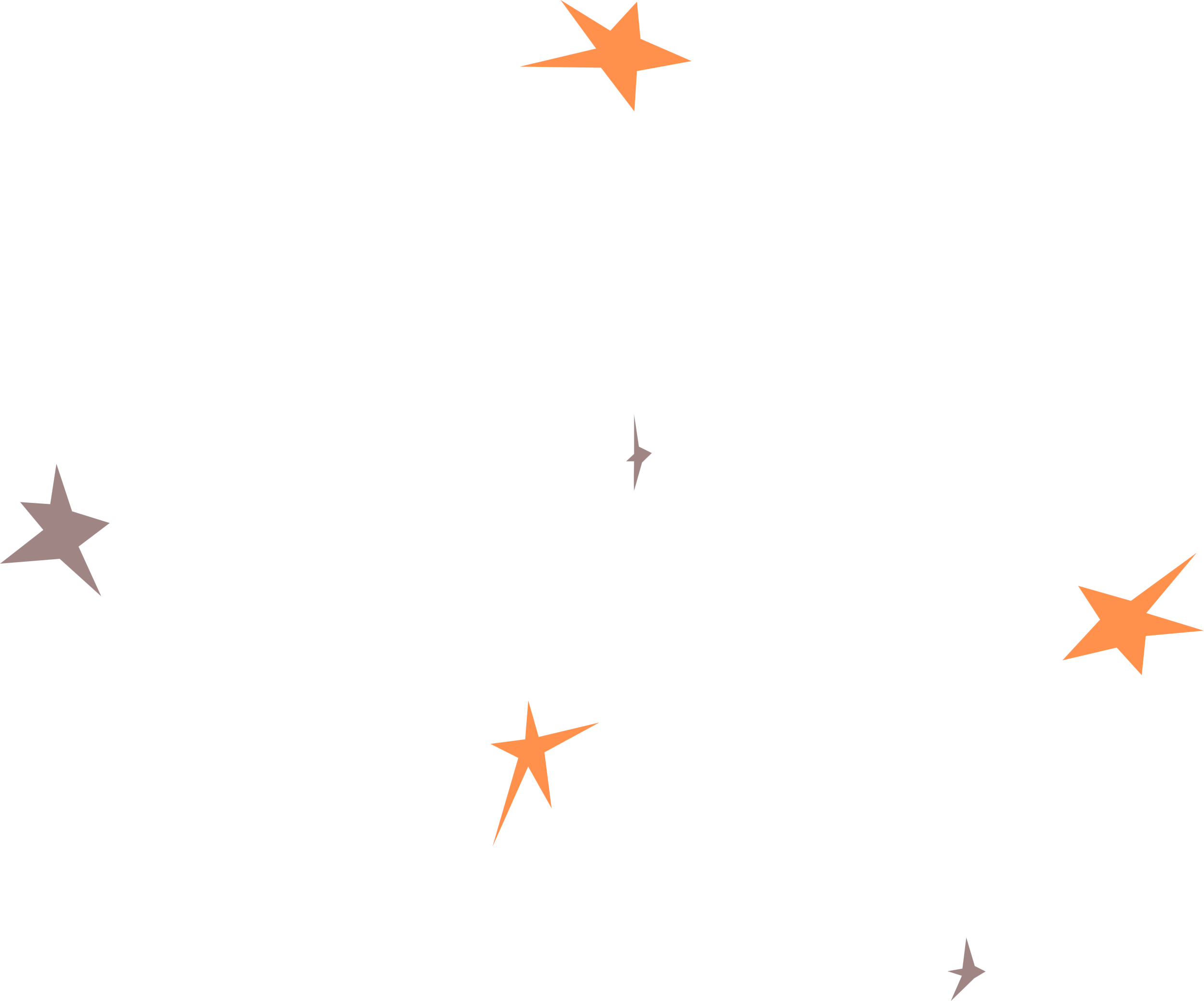 $5 FOR JEANS DAY + 2 ITEMS